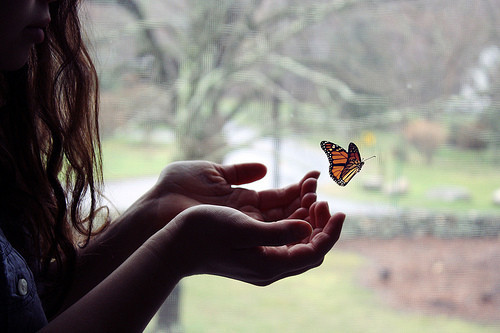 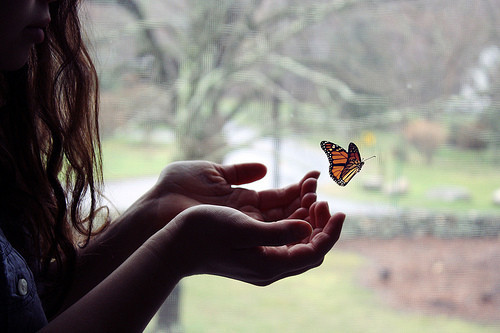 TEOLOGIA DO DEIXAR
Mateus 19.27-30
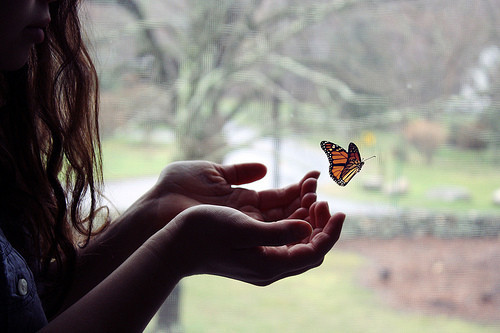 PARA SEGUIR A JESUS, TEMOS QUE DEIXAR MUITAS COISAS!
Nem sempre isso é informado, e o resultado é tristeza e confusão.

	Ao longo das páginas da Bíblia encontramos uma verdadeira Teologia do Deixar.
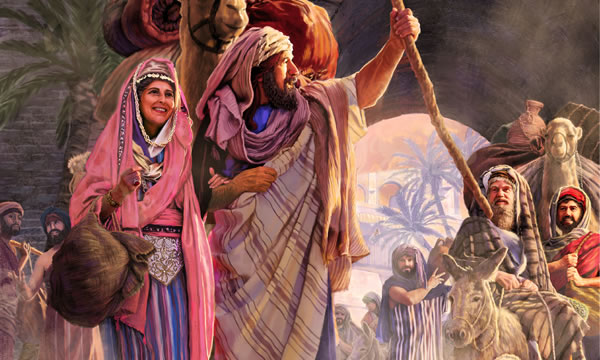 Abraão deixou sua terra
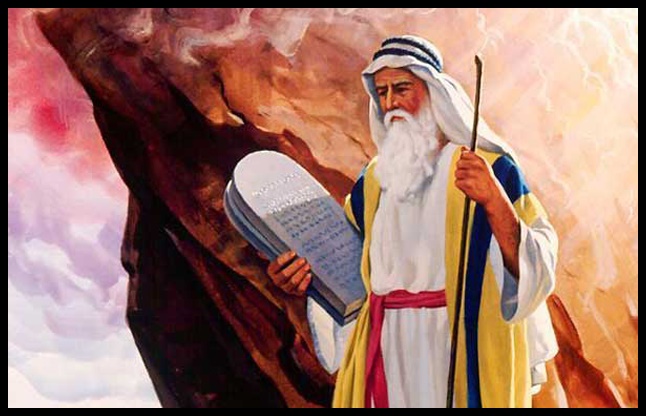 Moisés deixou o palácio
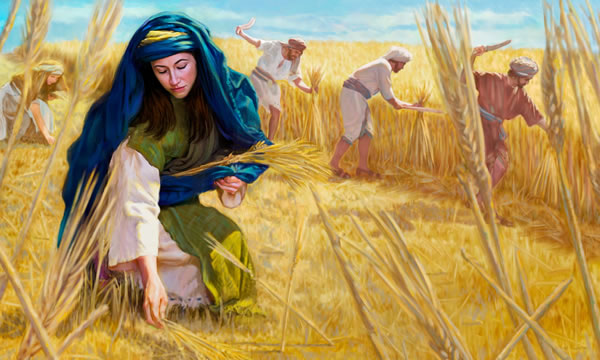 Rute deixou o seu povo
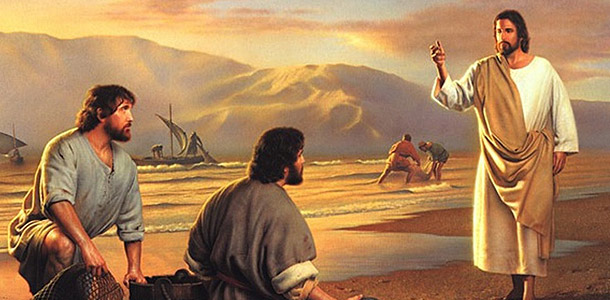 Os discípulos deixaram as redes
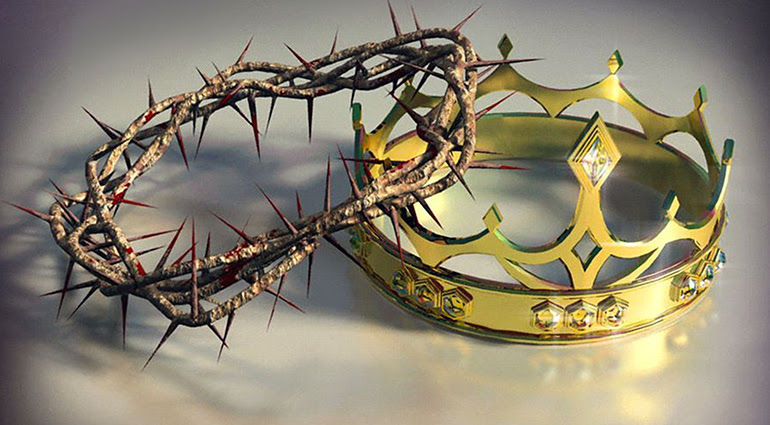 Jesus deixou sua glória
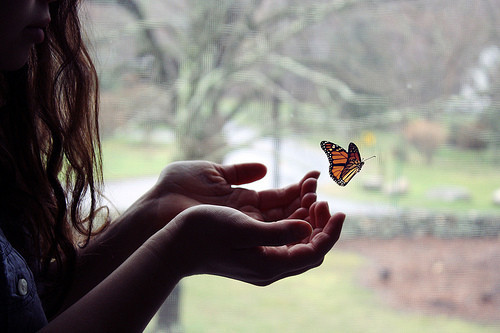 PRECISAMOS DEIXAR         NOSSOS PECADOS
“Portanto, nós também, pois que estamos rodeados de tão grande nuvem de testemunhas, deixemos todo embaraço, e o pecado que tão de perto nos rodeia, e corramos com perseverança a carreira que nos está proposta” (Hebreus 12.1).
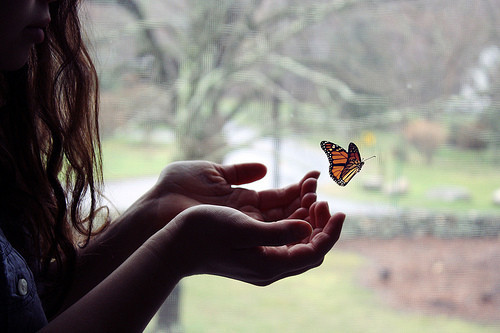 PRECISAMOS DEIXAR         NOSSAS MÁGOAS
“Tendo cuidado de que ninguém se prive da graça de Deus, e de que nenhuma raiz de amargura, brotando, vos perturbe, e por ela muitos se contaminem” (Hebreus 12.15).
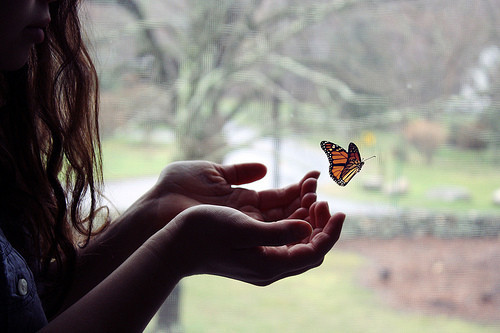 PRECISAMOS DEIXAR         NOSSAS CULPAS
“O que encobre as suas transgressões nunca prosperará, mas o que as confessa e deixa alcançará misericórdia” (Provérbios 28.13).
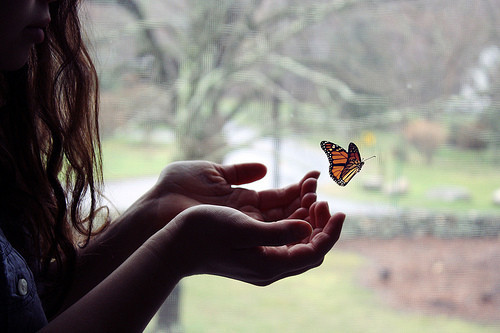 EXISTEM COISAS             QUE ENTREGAMOS VOLUNTARIAMENTE
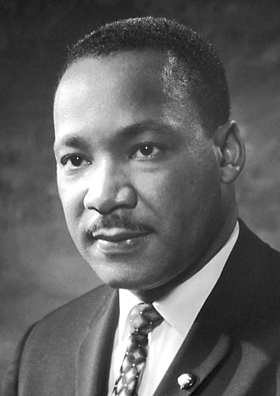 “Tudo o que eu tentei guardar em minhas mãos eu perdi, mas o que eu entreguei nas mãos de Deus eu ainda tenho” (Martin Luther King).
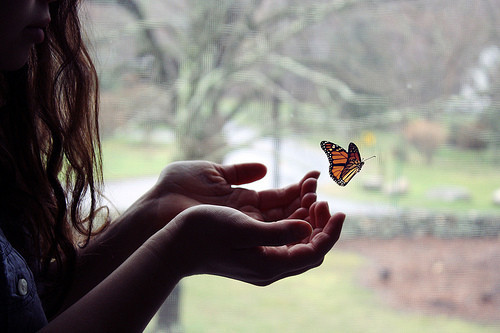 EXISTEM COISAS             QUE A VIDA                     TIRA DE NÓS
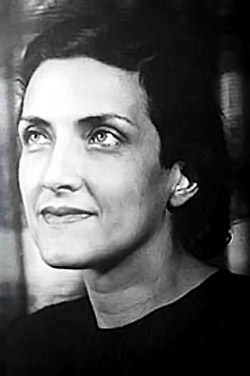 “Aprendi com as primaveras a me deixar cortar para poder voltar sempre inteira” (Cecília Meireles).
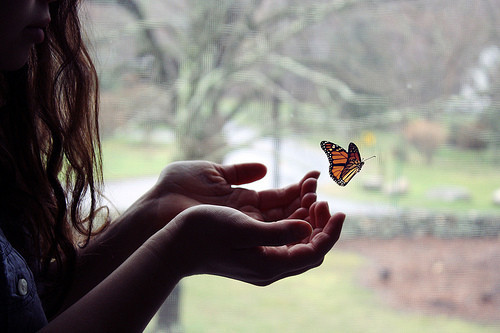 EXISTEM COISAS             QUE  DEUS PEDE             QUE LHE ENTREGUEMOS
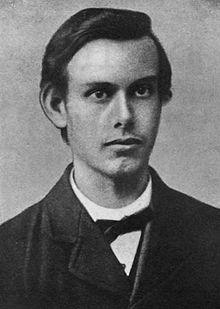 “Tirei de ti todas as coisas, não para teu fracasso,  mas para que pudesses encontrá-las em meu abraço” (Francis Thompson).
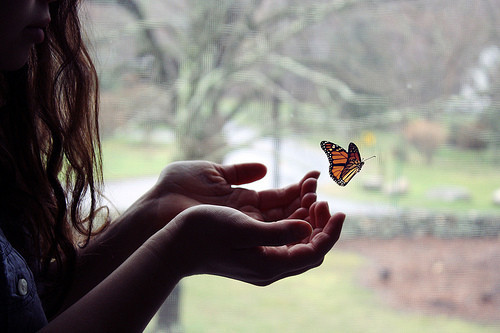 RECOMPENSAS DO   DEIXAR
Recebemos muito mais do que deixamos.

	Herdamos a vida eterna.

	Vivemos com aquele que nunca nos deixa.
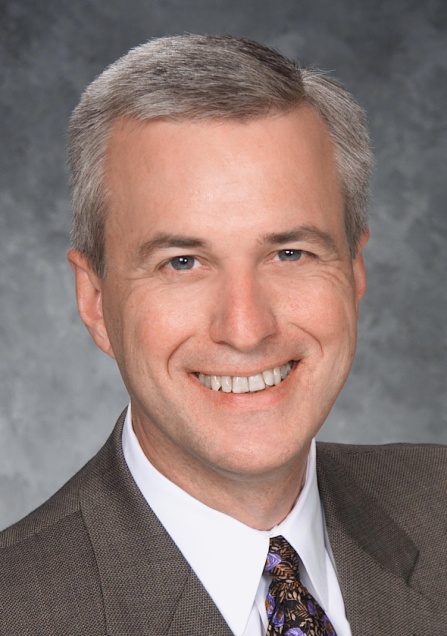 “Mais cedo ou mais tarde, tudo o mais é abandonado por amor somente àquele que nunca perderemos” (M. Craig Barnes).
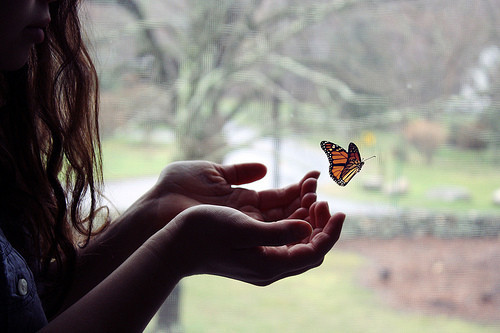 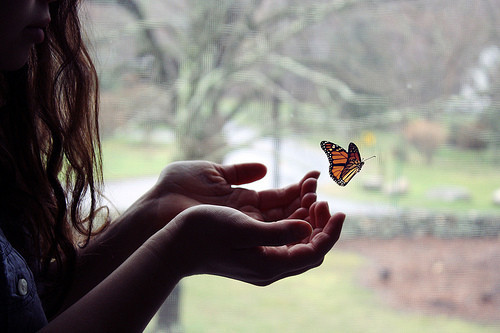 EXISTEM COISAS QUE VOCÊ PRECISOU – OU PRECISA – DEIXAR?
AS MÃOS DE DEUS SÃO O MELHOR LUGAR...